Chap. 4 – Mettre en œuvre une démarche de gestion des risques3. Mettre en œuvre une démarche méthodique
La démarche doit être initiée par la direction, dont la responsabilité est directement engagée en cas d’accident ou de dommages. 
Elle doit être soutenue par les représentants du personnel et par le comité social et économique. 
Tous les acteurs concernés par des risques doivent être associés à la démarche pour trouver des actions pertinentes et efficaces et pour sensibiliser l’ensemble du personnel à la prévention des risques.
Au cours de ce travail l’entreprise peut être aidée par des entreprises extérieurs, par les syndicats professionnels, et par des organismes spécialisés (Socotec, Carsat ou Aract).
Chap. 4 – Mettre en œuvre une démarche de gestion des risques3. Mettre en œuvre une démarche méthodique
L’analyse des risques et les actions de prévention à mettre en œuvre doivent être étudiées de façon méthodique. La méthodologie est une démarche de projet qui doit être réalisées en plusieurs étapes.
Chap. 4 – Mettre en œuvre une démarche de gestion des risques3. Mettre en œuvre une démarche méthodique
3.1. Identifier les risques et leurs probabilités de survenue
L’étape consiste à identifier de façon exhaustive les risques induits (nombre d'accidents, nombre de maladies, taux de retour, nombre de retards, montant des indemnisations, etc.). Ils peuvent concerner les produits et services vendus, les produits et matières utilisées, les protocoles de travail, les personnes, les machines, les outils, l’environnement, etc. Les assureurs de la société peuvent aider l’entreprise dans ce travail.
Chap. 4 – Mettre en œuvre une démarche de gestion des risques3. Mettre en œuvre une démarche méthodique
3.1. Identifier les risques et leurs probabilités de survenue
Il est possible d’attribuer un indice de probabilité à chaque risque identifié.
Chap. 4 – Mettre en œuvre une démarche de gestion des risques3. Mettre en œuvre une démarche méthodique
3.2. Évaluer la gravité et les hiérarchiser

Évaluer la gravité
Les conséquences de chaque risque doivent être évaluées. Elles peuvent être financières, techniques, écologiques, commerciales, humaines, d’image...
Il est possible d’attribuer un indice de gravité, qui facilite le classement des risques
Chap. 4 – Mettre en œuvre une démarche de gestion des risques3. Mettre en œuvre une démarche méthodique
3.2. Évaluer la gravité et les hiérarchiser

Hiérarchiser les risques à traiter (indice de criticité)
Cette phase consiste à hiérarchiser les risques, ceux dont la probabilité de survenue et dont les conséquences sont les plus importantes afin d’identifier les risques à traiter en priorité.
À partir des 2 grilles précédentes, il est possible de calculer la criticité de chaque risque. Elle est obtenue en multipliant l’indice de probabilité par l’indice de gravité.
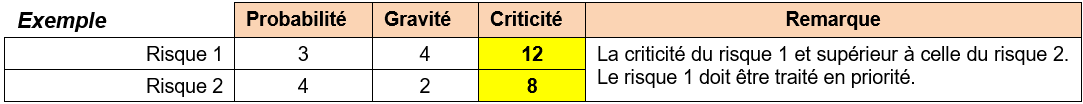 Chap. 4 – Mettre en œuvre une démarche de gestion des risques3. Mettre en œuvre une démarche méthodique
3.2. Évaluer la gravité et les hiérarchiser

Hiérarchiser les risques à traiter (indice de criticité)
La matrice de criticité aide à hiérarchiser l'importance relative des risques.
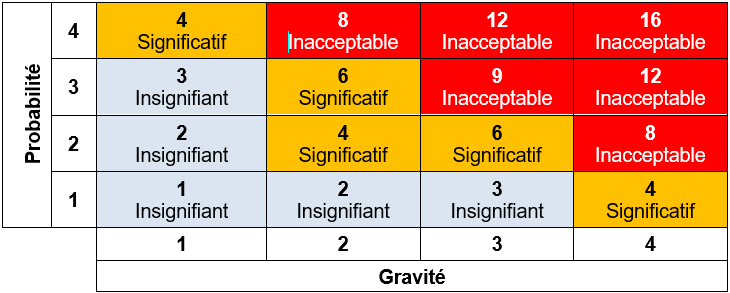 Chap. 4 – Mettre en œuvre une démarche de gestion des risques3. Mettre en œuvre une démarche méthodique
3.2. Évaluer la gravité et les hiérarchiser

Hiérarchiser les risques à traiter (indice de criticité)
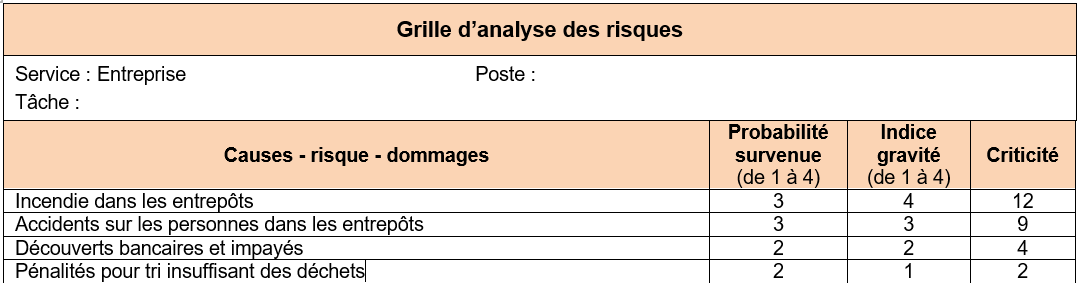 Chap. 4 – Mettre en œuvre une démarche de gestion des risques3. Mettre en œuvre une démarche méthodique
3.3. Identifier les actions de prévention à mettre en œuvre
Chercher les actions possibles et retenir celles à mettre en œuvre
Le risque zéro n'existe pas. 
Certains risques peuvent être supprimés mais pour d'autres, il est seulement possible d'en réduire les conséquences. 
Chaque risque doit être étudié et des actions de prévention doivent être recherchées. 
Il est important d'associer dans cette démarche toutes les personnes concernées afin de trouver des solutions pertinentes. 
Les solutions proposées doivent être validées par les personnes intéressées sans quoi elles risquent de ne jamais être mises en œuvre où contournées.
Chap. 4 – Mettre en œuvre une démarche de gestion des risques3. Mettre en œuvre une démarche méthodique
3.3. Identifier les actions de prévention à mettre en œuvre
Chercher les actions possibles et retenir celles à mettre en œuvre
Pour chaque action, il faut définir des objectifs. Ils permettront d’évaluer les résultats. 
Les critères et des indicateurs retenues doivent être simples et pertinents (nombre d’actions de formation en prévention, nombre d’accidents ou de maladies, turnover, absentéisme…).
Ce travail peut être assez long car il nécessite parfois la recherche d’informations externes auprès d’organismes de formation, ou de fournisseurs pour chiffrer des protections à installer par exemple. Mais ce peut être une modification de procédures internes qui peuvent prendre du temps.
Chap. 4 – Mettre en œuvre une démarche de gestion des risques3. Mettre en œuvre une démarche méthodique
3.3. Identifier les actions de prévention à mettre en œuvre
Sélectionner les actions à mettre en œuvre
Ce travail consiste à comparer les avantages et les inconvénients de chaque action. 
Il est possible de le faire à l’aide de tableaux multicritères.
L'entreprise peut utiliser des grilles d'analyse destinées à lister les actions possibles et à les hiérarchiser.
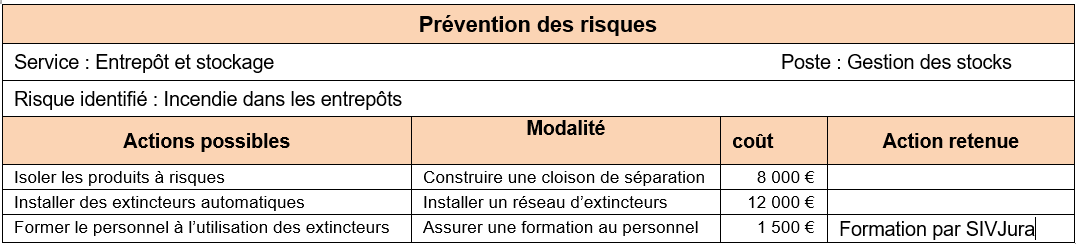 Chap. 4 – Mettre en œuvre une démarche de gestion des risques3. Mettre en œuvre une démarche méthodique
3.4. Mettre en œuvre les actions
Cette étape consiste à mettre en place les solutions retenues en partenariat avec le personnel concerné. 
Ce peut être l’installation de protections, l’organisation de formations, la mise à jour d’informations, la mise en place de procédures de contrôle, la souscription d'assurance, etc.
Chaque action peut faire l’objet d’une fiche d’action qui en récapitule les caractéristiques.
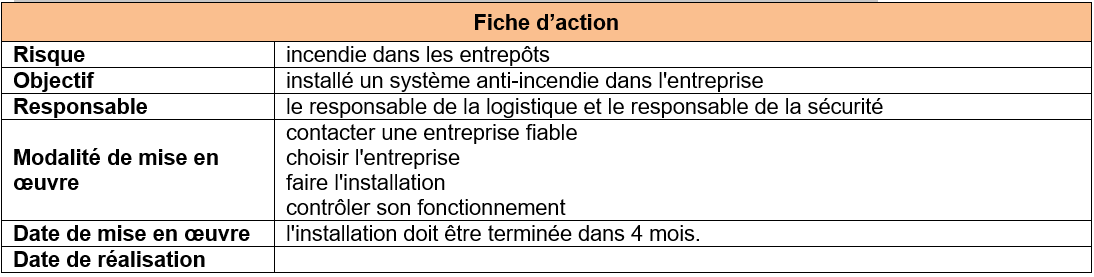 Chap. 4 – Mettre en œuvre une démarche de gestion des risques3. Mettre en œuvre une démarche méthodique
3.4. Mettre en œuvre les actions
Ce travail doit être réalisé sous la responsabilité de la direction et en partenariat avec le comité social et économique. 
Les actions doivent être organisées et planifiées dans le temps.
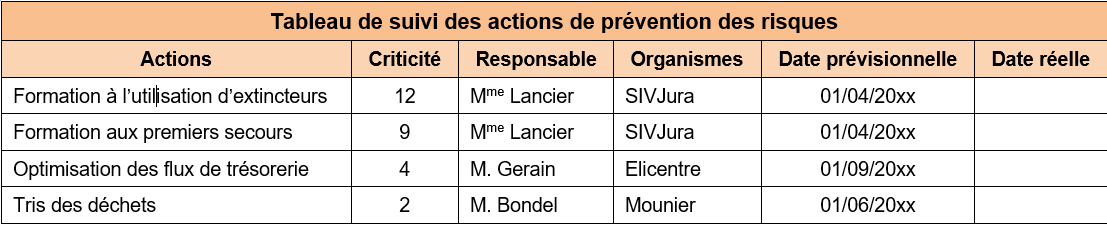 Chap. 4 – Mettre en œuvre une démarche de gestion des risques3. Mettre en œuvre une démarche méthodique
3.5. Évaluer les actions
Périodiquement les solutions mises en œuvre doivent être évaluées à partir des incidents ou accidents survenus, des dommages et des coûts constatés. Il faut également contrôler le respect des procédures de protection mises en œuvre afin de programmer des actions correctives éventuelles.
Parallèlement l'entreprise doit mettre en place une veille informationnelle destinée à collecter les informations sur les risques nouveaux concernant son activité ou son secteur d'activité, de nouvelles contraintes peuvent être imposées ou de nouvelles normes peuvent justifier la mise à jour du plan de prévention des risques.